Neighborhood Stability and Neighborhood Change: A Study of Housing Unit Turnover in Low-Income Neighborhoods
Brett Theodos, Claudia Coulton, and Rob Pitingolo
April 11, 2013
1
A look at Neighborhood Stability
Residential instability a concern in poor neighborhoods
Churning moves can lead to worse outcomes for families and, in particular, kids
Negative effect on collective efficacy
Resident engagement and leadership  difficult to sustain
Knowing what types of households, housing units, and neighborhoods are prone to instability can guide stabilization efforts
2
[Speaker Notes: Note that some turnover is normal. And movement can produce vibrancy as well. But in poor neighborhoods, residential instability is often of concern.]
Housing Unit Panel Ideal for Investigating Residential Instability in Neighborhoods
Track same units (nested within neighborhoods) over multiple waves  
Turnover defined when a household moves out and another moves in or the unit becomes vacant
Allows examination of predictors at multiple levels:
Household
Housing unit
Neighborhood
3
Making Connections Survey Data
Representative sample of housing units
Wave I  (2002-03)
Wave II  (2005-06)
Wave III (2008-09)
9,179 housing units observed in 70 neighborhoods in 10 cities, averaging 131 housing units per neighborhood
4
Methods
Multi-level (random coefficient) logistic model 
DV: housing unit turnover (individual level)
IVs: 
Household: age, income, employment, financial distress, race, nativity, homeownership, subsidized rent, collective efficacy
Housing unit: single/multi-family, physical condition, proximity to commercial businesses, factories, or parks
Neighborhood: homeownership, collective efficacy, poverty
5
Target neighborhoods disadvantaged
% Poor
Average: 32.3%
Denver
Des Moines
Indianapolis
San Antonio
Seattle
Hartford
L’Ville
Milwaukee
Oakland
Providence
6
Research Question 1
How frequently did housing units turn over?
7
Over four in ten units turn over in < 3 years
Average: 42.5%
% Turnover
8
Research Question 2
How does housing unit turnover play out at the neighborhood level?
9
Using Resident Defined Neighborhoods
Providence
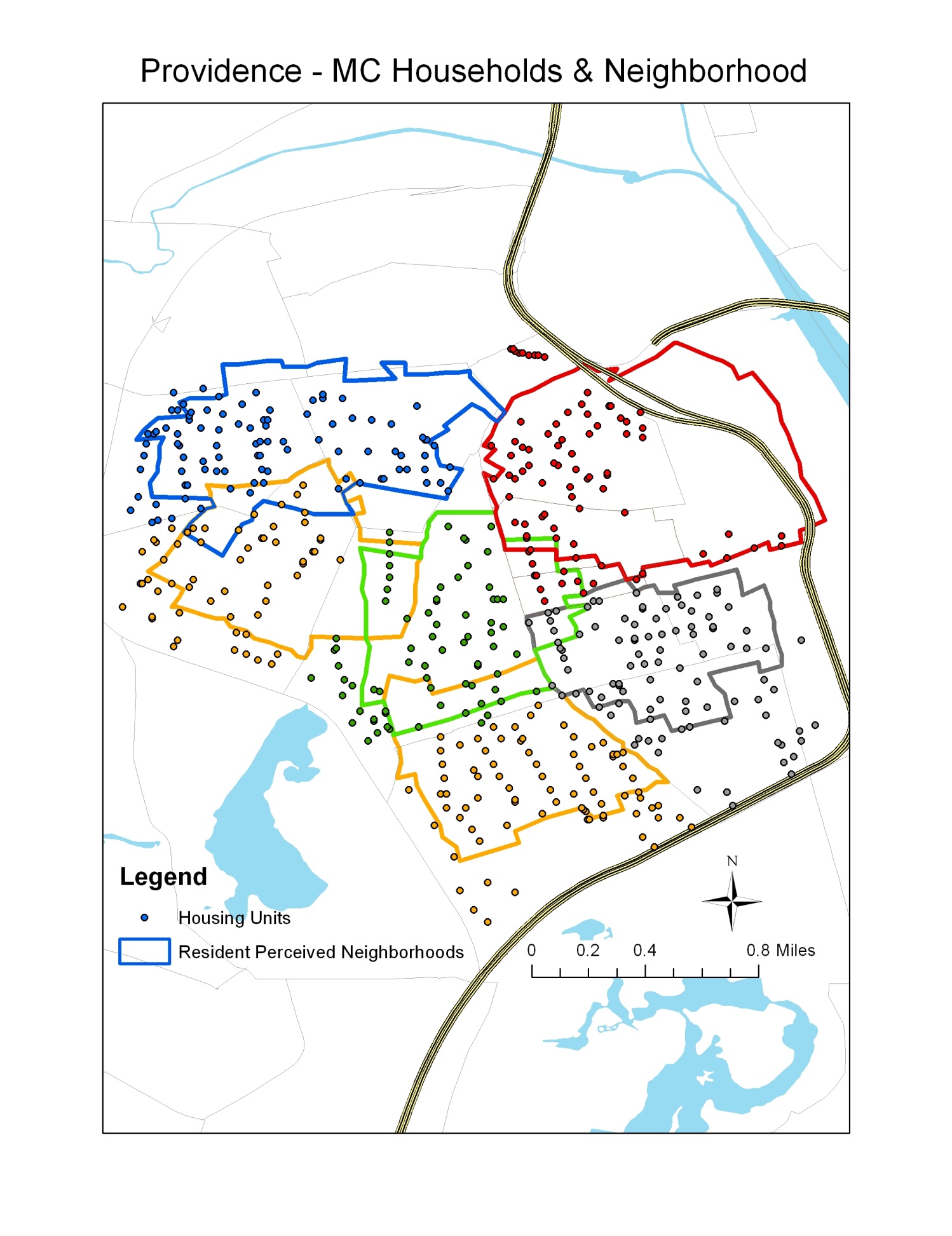 10
Low Turnover in High Homeownership N’hoods
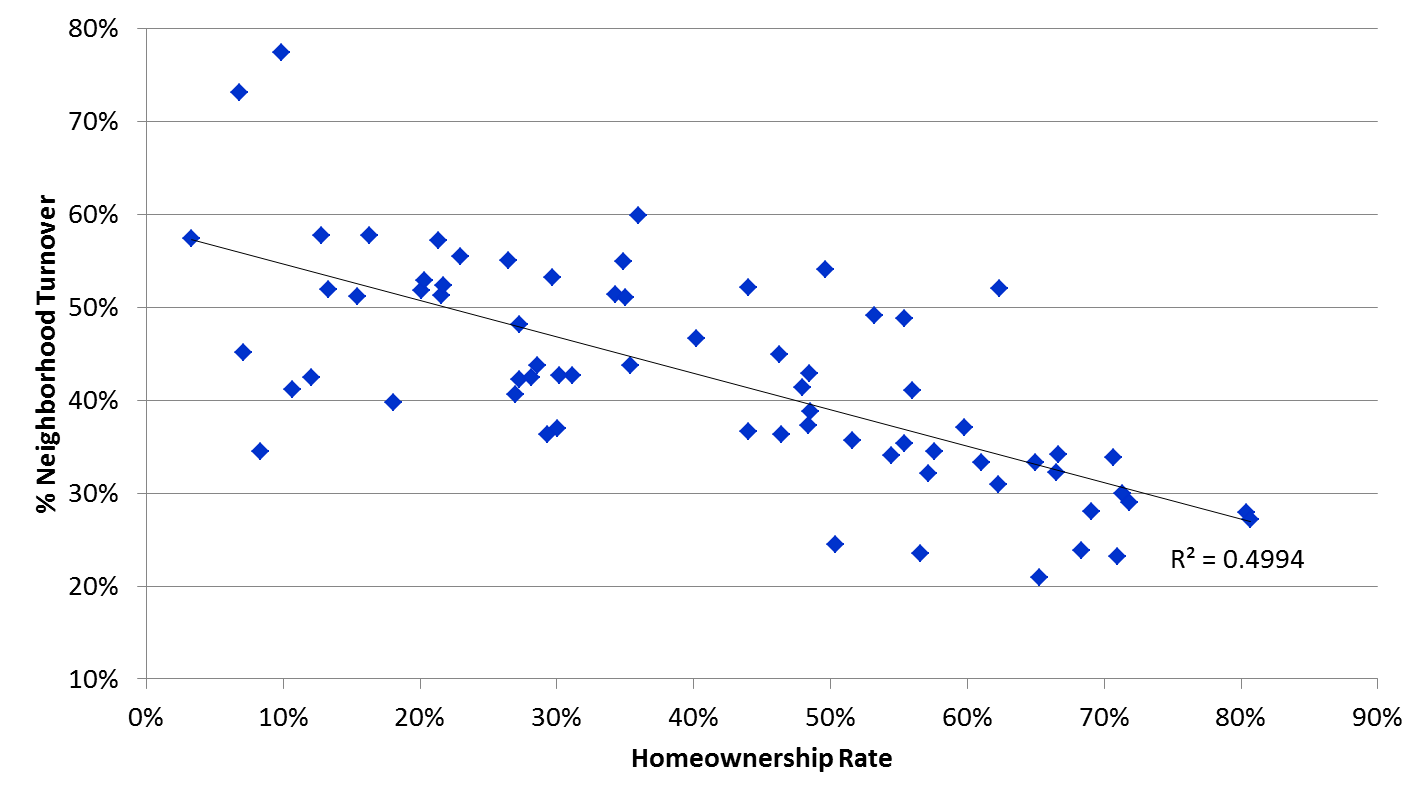 11
Research Question 3
What characteristics of households, housing units, and neighborhoods are associated with the higher rates of turnover?
12
Household factors
13
Age a big driver in turnover
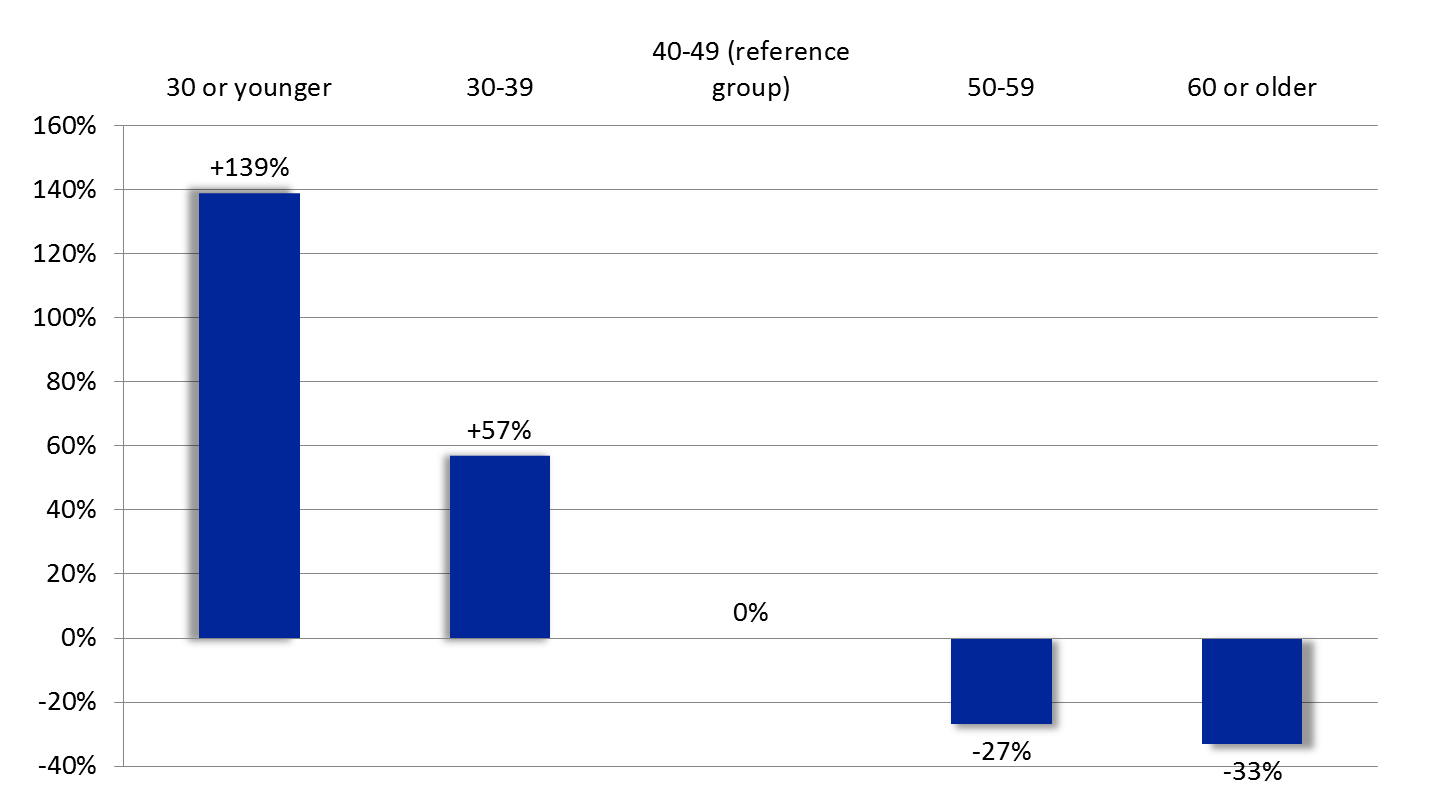 Percent Increase/Decrease Likelihood Odds of Turnover
14
Low-income households turn over more
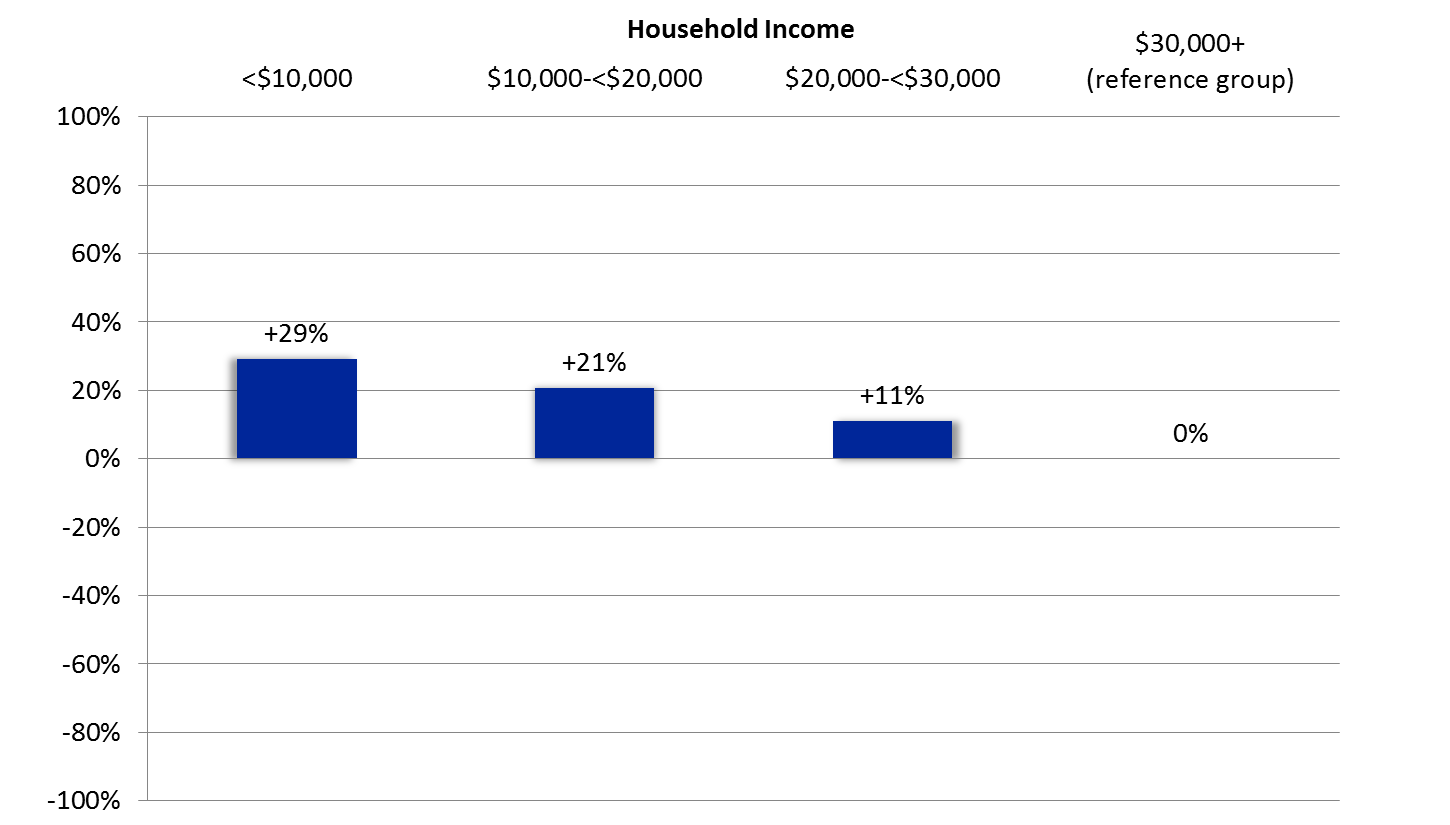 Percent Increase/Decrease Likelihood Odds of Turnover
15
Employment, Financial Distress, and Collective Efficacy Matter
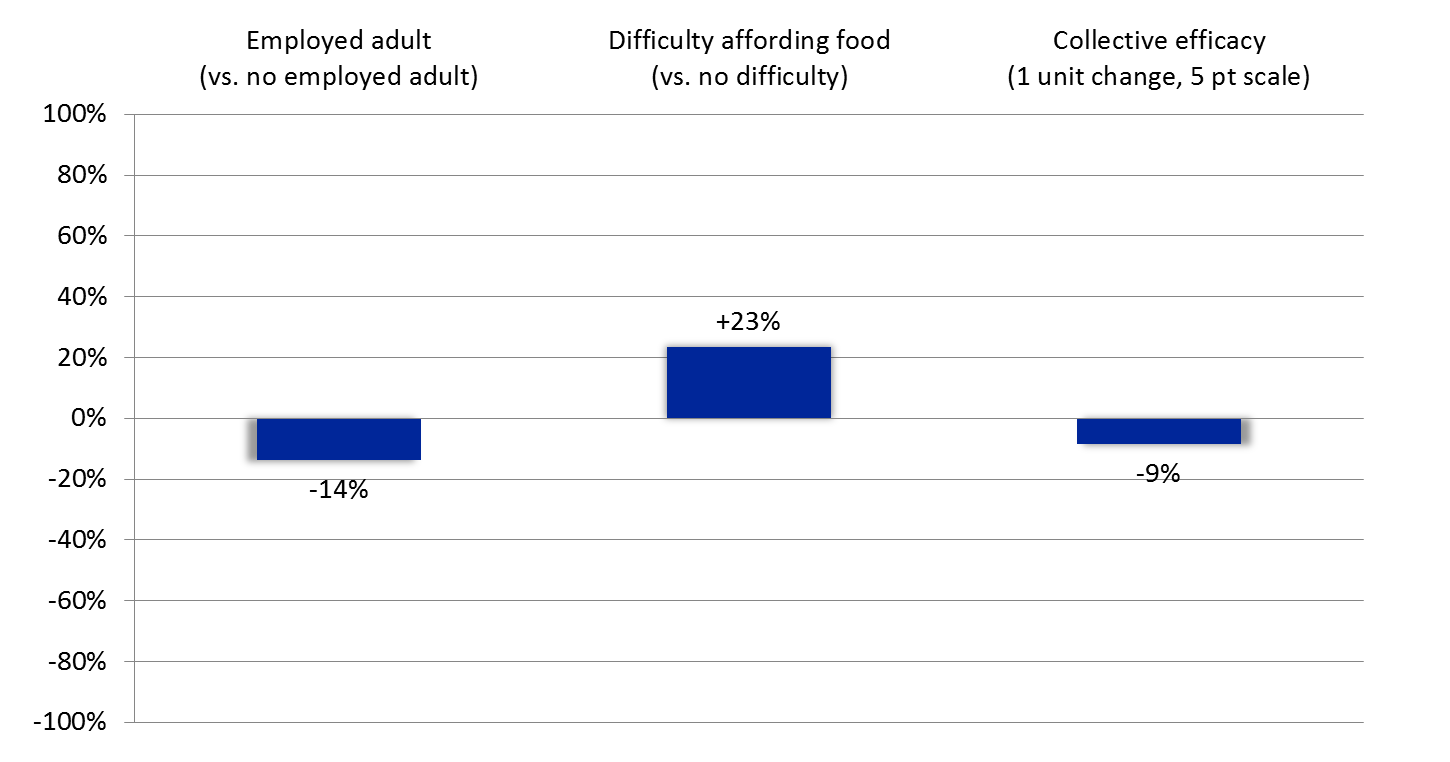 Percent Increase/Decrease Likelihood Odds of Turnover
16
[Speaker Notes: No difference by whether kids present or not, married or not]
Small difference by race/ethnicity or nativity
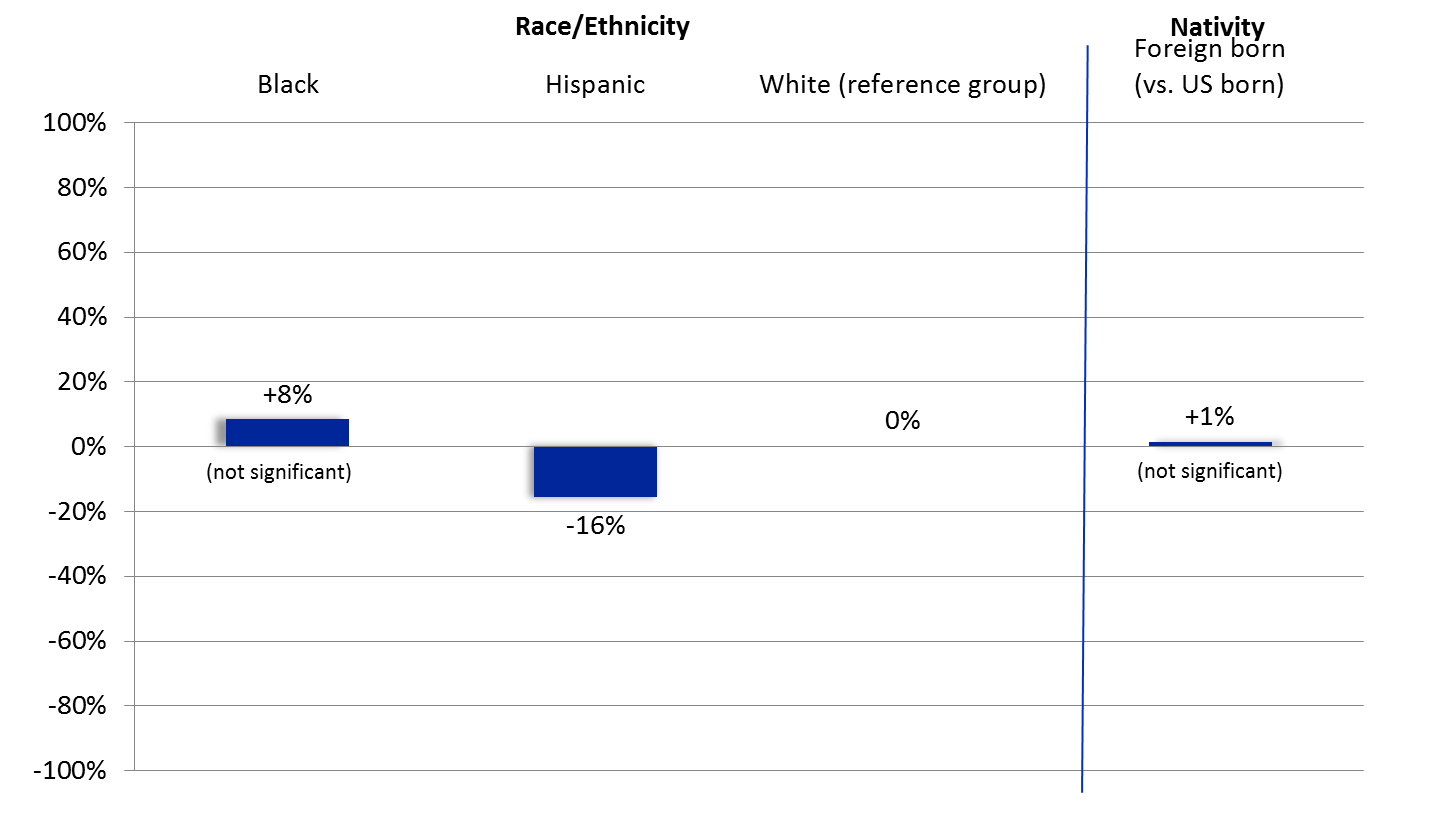 Percent Increase/Decrease Likelihood Odds of Turnover
17
[Speaker Notes: No difference by whether kids present or not, married or not]
Housing unit factors
18
Turnover lower single-family homes
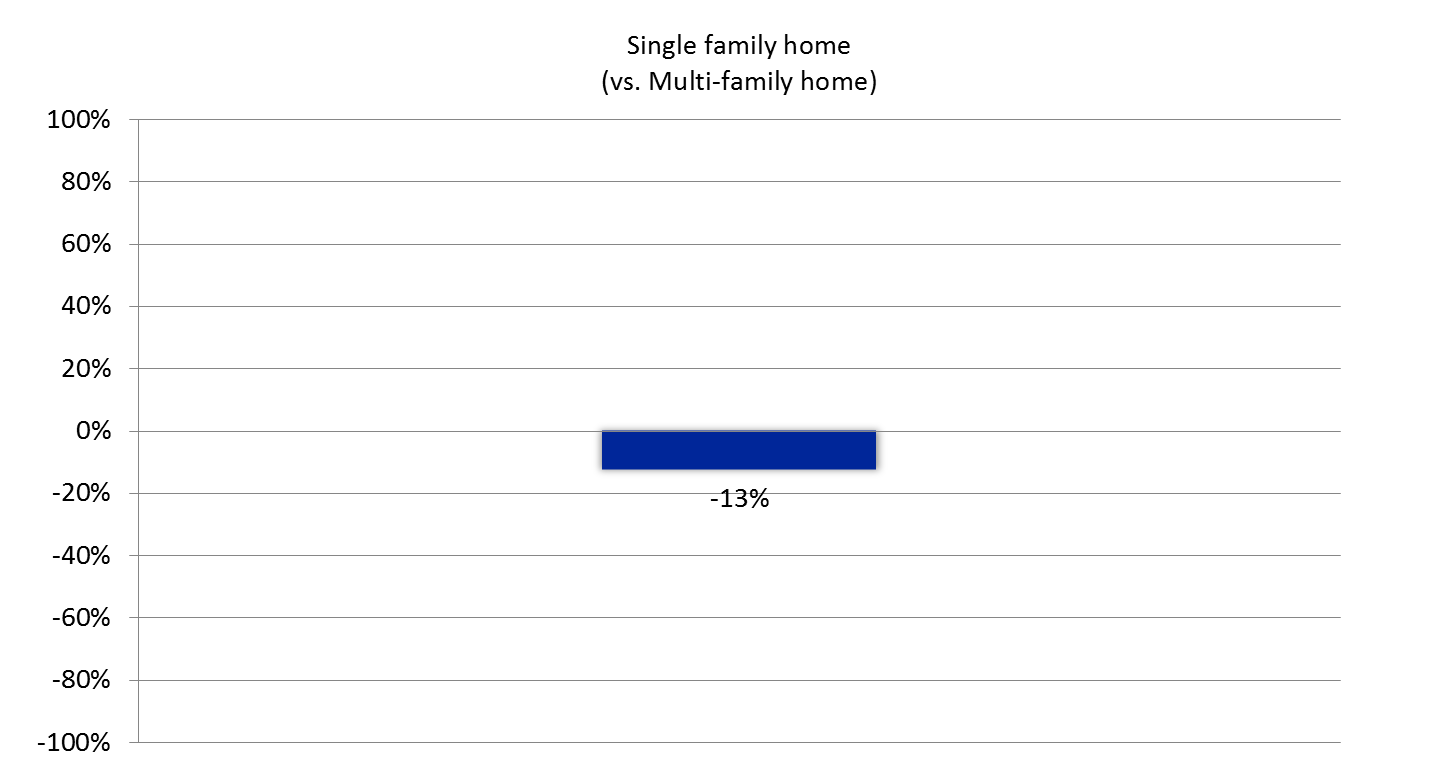 Percent Increase/Decrease Likelihood Odds of Turnover
19
[Speaker Notes: Other built environment factors (physical condition, proximity to commercial businesses, factories, or parks) didn’t matter]
Neighborhood factors
20
Individual & neighborhood ownership associated with less turnover
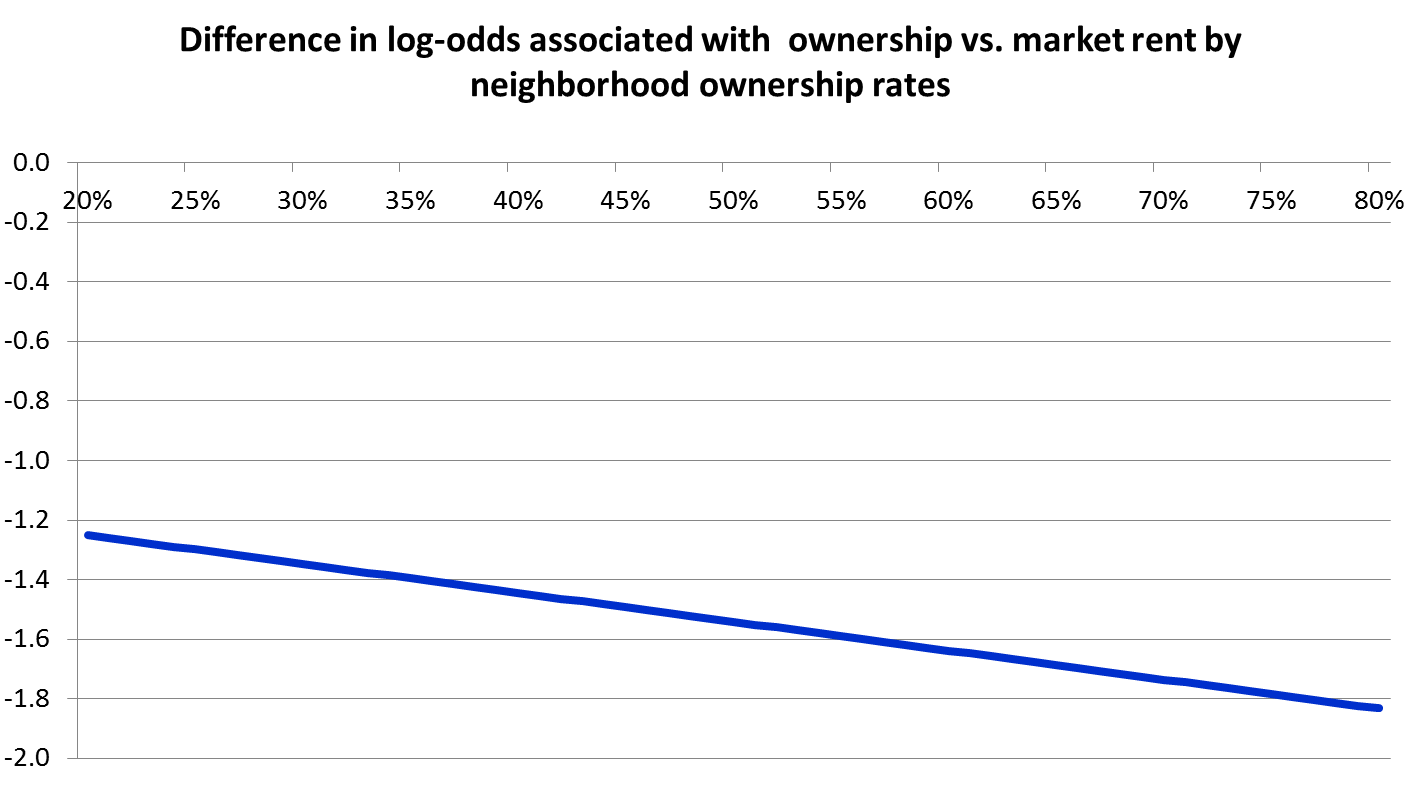 % owner occupancy
Difference in Log-odds associated with  ownership
21
Subsidized rent protective in high rental neighborhoods, but not high owner
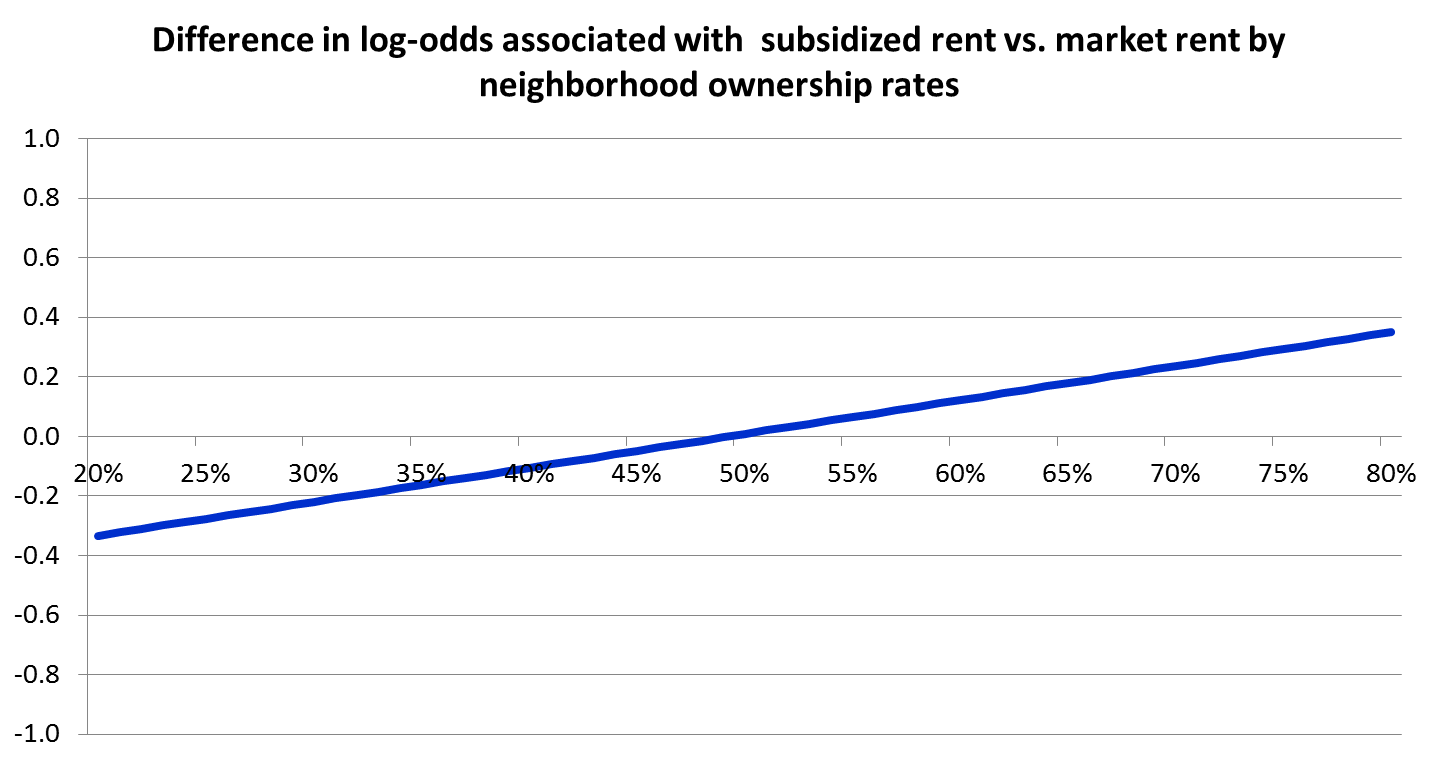 Difference in Log-odds associated with  ownership
% owner occupancy
22
[Speaker Notes: Poverty and neighborhood collective efficacy don’t appear to matter]
Recap
Poor neighborhoods experience high residential instability
Over 4 in 10 households were gone in 3 years, and more than half of households left in many neighborhoods
Age and homeownership are strongest predictive factors, but economic factors, collective efficacy, and built environment matter too
23
Implications for resilience
Subsidized housing may be platform to reduce instability
Right mix of tenure, income and age can lower neighborhood turnover, but will poor, young renter families continue to churn?
Can investments in community participation/ collective efficacy reduce instability?
Geographic concentrations of residential instability are partially explained by these factors, but contagion effects should also be explored
24